Ａ　材料と加工の技術（２）
材料と加工の技術によって身近な問題を解決しよう
（　　　）年（　　　）組（　　　）番　名前（　　　　　　　　　　　　　　　　　　　　　　　　　）
本質的な
問い
生活や社会の問題を解決する材料と加工の技術とは，どのようなものだろうか。
【決定】私が解決したい問題は，
問題解決
の過程
解決したい問題の様子（写真など）
問題の発見
○問題を解決するための課題（解決の方法）を設定しよう。
課題の
設定
【修正後の図】
【イメージ図】
設計
ケガしそうなところはないかな
○構想した作品を評価しよう。
課題を解決できるような工夫はあるかな
長期間つかえそうかな
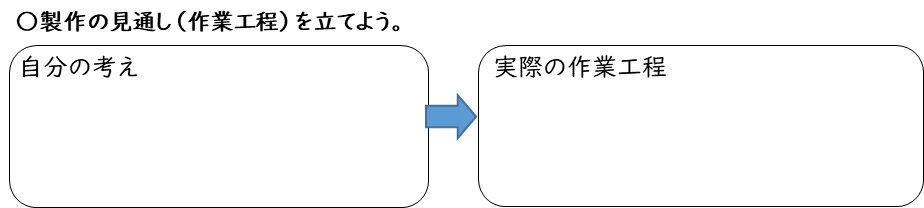 ○作業効率や作業をしやすいよいうに工夫したことはありますか
計　　画
製　　作
〇完成した自分の作品を評価しよう
課題を解決できるような工夫はあるかな
【完成品図】
ケガしそうなところはないかな
長期間つかえそうかな
評価、改善・修正
〇友達の作品を見て、自分の作品に
　 取り入れたいことをかきましょう。
☆作品の修正案、改善案を等角図でかいてみよう。
【修正、改善後の図】
学習の足あと
生活や社会の問題を解決する材料と加工の技術とは，どのようなものだろうか。